ว 30224  เคมี  3                                                             ภาคเรียนที่ 2   ปีการศึกษา 2557   
             กลุ่มสาระการเรียนรู้วิทยาศาสตร์                                  โรงเรียนจอมสุรางค์อุปถัมภ์
จะรู้ได้อย่างไรว่าเกิดปฏิกิริยาเคมี
1.มีสารใหม่เกิดขึ้น
2.สมบัติของสารเปลี่ยนไป
1
ว 30224  เคมี  3                                                             ภาคเรียนที่ 2   ปีการศึกษา 2557   
             กลุ่มสาระการเรียนรู้วิทยาศาสตร์                                  โรงเรียนจอมสุรางค์อุปถัมภ์
มีวิธีใดบ้างที่จะบอกว่าปฏิกิริยาเคมีเกิดเร็วหรือช้า
1.วัดปริมาณสารตั้งต้นที่เปลี่ยนแปลงไปในช่วงเวลา
2.วัดปริมาณสารผลิตภัณฑ์ที่เกิดขึ้นในช่วงเวลา
2
ว 30224  เคมี  3                                                             ภาคเรียนที่ 2   ปีการศึกษา 2557   
             กลุ่มสาระการเรียนรู้วิทยาศาสตร์                                  โรงเรียนจอมสุรางค์อุปถัมภ์
จะวัดปริมาณสารต่าง ๆ ขณะเกิดปฏิกิริยาได้อย่างไร
“วิธีวัดขึ้นอยู่กับลักษณะและสมบัติของสาร”
1.ชั่งมวล  เมื่อสารเป็นของแข็ง
2.วัดปริมาตร  เมื่อสารเป็นแก๊ส
3.วัดความเข้มข้น เมื่อเป็นสารละลาย
4. เวลา ใช้เป็น วินาที  นาที  ชั่วโมง ฯลฯ
3
ว 30224  เคมี  3                                                             ภาคเรียนที่ 2   ปีการศึกษา 2557   
             กลุ่มสาระการเรียนรู้วิทยาศาสตร์                                  โรงเรียนจอมสุรางค์อุปถัมภ์
ปริมาณสารที่เปลี่ยนแปลงหาได้จาก
ปริมาณสุดท้าย - ปริมาณเริ่มต้น
เวลาที่ใช้ในการเปลี่ยนแปลงหาได้จาก
เวลาสุดท้าย - เวลาเริ่มต้น
4
ว 30224  เคมี  3                                                             ภาคเรียนที่ 2   ปีการศึกษา 2557   
             กลุ่มสาระการเรียนรู้วิทยาศาสตร์                                  โรงเรียนจอมสุรางค์อุปถัมภ์
อัตราการเปลี่ยนแปลงของสารต่าง ๆ ในปฏิกิริยาหาได้จาก
5
ว 30224  เคมี  3                                                             ภาคเรียนที่ 2   ปีการศึกษา 2557   
             กลุ่มสาระการเรียนรู้วิทยาศาสตร์                                  โรงเรียนจอมสุรางค์อุปถัมภ์
อัตราการเปลี่ยนแปลงของสารต่าง ๆ ในปฏิกิริยา เมื่อคิดจากสารตั้งต้น เรียกว่า อัตราการลดลงของสารตั้งต้น
6
ว 30224  เคมี  3                                                             ภาคเรียนที่ 2   ปีการศึกษา 2557   
             กลุ่มสาระการเรียนรู้วิทยาศาสตร์                                  โรงเรียนจอมสุรางค์อุปถัมภ์
อัตราการเปลี่ยนแปลงของสารต่าง ๆ ในปฏิกิริยา เมื่อคิดจากสารผลิตภัณฑ์ เรียกว่า อัตราการเกิดของสารผลิตภัณฑ์
7
ในปฏิกิริยา  1A +  2B  ---->  1C
ตัวอย่าง
ปริมาณเริ่มต้น(t = 0)               2 mol    2 mol             0 mol
ปริมาณสุดท้าย(t = t)               1 mol    0 mol             1 mol
(ปริมาณ A)
อัตราการลดลงของ A = -
(t)
ปริมาณสุดท้าย - ปริมาณเริ่มต้น
อัตราการลดลงของ A = -
เวลาสุดท้าย - เวลาเริ่มต้น
( 1mol )      -       ( 2mol )
= -
8
( t )        -        ( 0 )
ในปฏิกิริยา  1A +  2B  ---->  1C
ตัวอย่าง
ปริมาณเริ่มต้น(t = 0)               2 mol    2 mol             0 mol
ปริมาณสุดท้าย(t = t)               1 mol    0 mol             1 mol
(ปริมาณ B)
อัตราการลดลงของ B = -
(t)
ปริมาณสุดท้าย - ปริมาณเริ่มต้น
อัตราการลดลงของ B = -
เวลาสุดท้าย - เวลาเริ่มต้น
( 0 mol )      -       ( 2 mol )
= -
9
( t )        -        ( 0 )
ในปฏิกิริยา  1A +  2B  ---->  1C
ตัวอย่าง
ปริมาณเริ่มต้น(t = 0)               2 mol    2 mol             0 mol
ปริมาณสุดท้าย(t = t)               1 mol    0 mol             1 mol
(ปริมาณ C)
อัตราการเกิดของ C =
(t)
ปริมาณสุดท้าย - ปริมาณเริ่มต้น
อัตราการเกิดของ C =
เวลาสุดท้าย - เวลาเริ่มต้น
( 1 mol )      -       ( 0 mol )
=
10
( t )        -        ( 0 )
ว 30224  เคมี  3                                                             ภาคเรียนที่ 2   ปีการศึกษา 2557   
             กลุ่มสาระการเรียนรู้วิทยาศาสตร์                                  โรงเรียนจอมสุรางค์อุปถัมภ์
ในปฏิกิริยา  1A +  2B  ---->  1C
ให้เวลาเป็นวินาที
ปริมาณเริ่มต้น(t = 0)               2 mol    2 mol             0 mol
ปริมาณสุดท้าย(t = t)               1 mol    0 mol             1 mol
11
ว 30224  เคมี  3                                                             ภาคเรียนที่ 2   ปีการศึกษา 2557   
             กลุ่มสาระการเรียนรู้วิทยาศาสตร์                                  โรงเรียนจอมสุรางค์อุปถัมภ์
อัตราการเปลี่ยนแปลงความเข้มข้นของสารแต่ละชนิดในปฏิกิริยาอาจเท่ากันหรือไม่เท่ากัน ก็ได้  แต่ อัตราการเกิดปฏิกิริยาเคมี ไม่ว่าจะคิดจากสารใดในปฏิกิริยาจะมีค่าเท่ากัน
12
ว 30224  เคมี  3                                                             ภาคเรียนที่ 2   ปีการศึกษา 2557   
             กลุ่มสาระการเรียนรู้วิทยาศาสตร์                                  โรงเรียนจอมสุรางค์อุปถัมภ์
ความหมายของอัตราการเกิดปฏิกิริยาเคมี
อัตราการเกิดปฏิกิริยาเคมี  หมายถึงการเปลี่ยนแปลงปริมาณ(ความเข้มข้น)ของสารตั้งต้นหรือสารผลิตภัณฑ์ต่อหน่วยเวลา
ผลิตภัณฑ์
ปริมาณสาร
สารตั้งต้น
เวลา
13
ว 30224  เคมี  3                                                             ภาคเรียนที่ 2   ปีการศึกษา 2557   
             กลุ่มสาระการเรียนรู้วิทยาศาสตร์                                  โรงเรียนจอมสุรางค์อุปถัมภ์
อัตราการเกิดปฏิกิริยา(Reaction Rate)
อัตราการเกิดปฏิกิริยาเป็นปริมาณที่บอกให้ทราบว่าการเปลี่ยนแปลงในปฏิกิริยาเคมีเกิดขึ้นเร็วเพียงใด       - ระบุในเทอมของการเปลี่ยนแปลงความเข้มข้นของสารตั้งต้นและสารผลิตภัณฑ์ที่เกิดขึ้นต่อหน่วยเวลา
             - มีหน่วยเป็น ความเข้มข้น/เวลา        (mol L-1 s-1 , mol L-1 min-1 , etc.)
14
ว 30224  เคมี  3                                                             ภาคเรียนที่ 2   ปีการศึกษา 2557   
             กลุ่มสาระการเรียนรู้วิทยาศาสตร์                                  โรงเรียนจอมสุรางค์อุปถัมภ์
อัตราการเกิดปฏิกิริยา
อัตราการเปลี่ยนแปลงความเข้มข้นของสารแต่ละตัวมีความสัมพันธ์กันตามปฏิกิริยาเคมี(ปริมาณสารสัมพันธ์)
อัตราการเกิดปฏิกิริยาหาได้จาก อัตราการเปลี่ยนแปลงของความเข้มข้นของสารตัวใดตัวหนึ่งในปฏิกิริยาเคมี
15
ว 30224  เคมี  3                                                             ภาคเรียนที่ 2   ปีการศึกษา 2557   
             กลุ่มสาระการเรียนรู้วิทยาศาสตร์                                  โรงเรียนจอมสุรางค์อุปถัมภ์
16
ว 30224  เคมี  3                                                             ภาคเรียนที่ 2   ปีการศึกษา 2557   
             กลุ่มสาระการเรียนรู้วิทยาศาสตร์                                  โรงเรียนจอมสุรางค์อุปถัมภ์
อัตราการเปลี่ยนแปลงความเข้มข้น
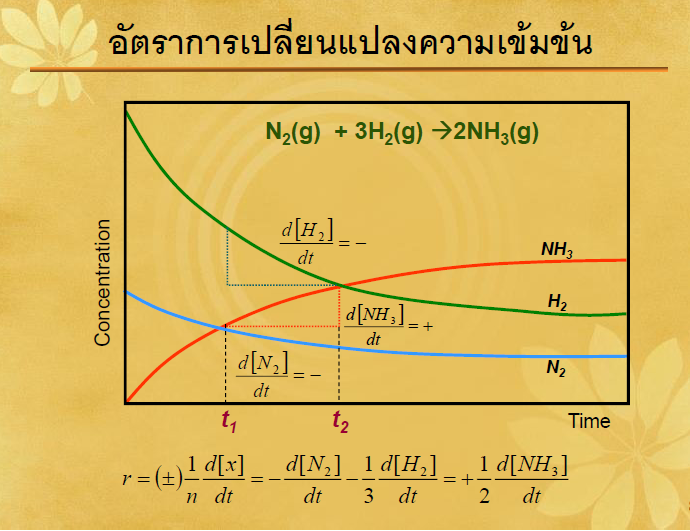 17
ว 30224  เคมี  3                                                             ภาคเรียนที่ 2   ปีการศึกษา 2557   
             กลุ่มสาระการเรียนรู้วิทยาศาสตร์                                  โรงเรียนจอมสุรางค์อุปถัมภ์
ทำแบบฝึกปฏิบัติ ที่ 1.1
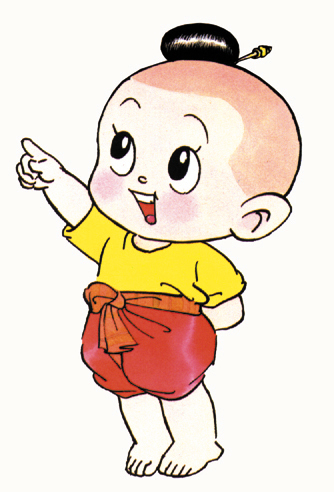 18
ว 30224  เคมี  3                                                             ภาคเรียนที่ 2   ปีการศึกษา 2557   
             กลุ่มสาระการเรียนรู้วิทยาศาสตร์                                  โรงเรียนจอมสุรางค์อุปถัมภ์
การหาอัตราการเกิดปฏิกิริยา
1.วัดความเข้มข้นของสารตั้งต้นหรือผลิตภัณฑ์ ณ เวลาต่าง ๆ
2.เขียนกราฟระหว่าง เวลา(แกน x) และ    ความเข้มข้นของสาร(แกน y)
3.อัตราการเปลี่ยนแปลงความเข้มข้นของสาร   เท่ากับความชันของกราฟ
19
ว 30224  เคมี  3                                                             ภาคเรียนที่ 2   ปีการศึกษา 2557   
             กลุ่มสาระการเรียนรู้วิทยาศาสตร์                                  โรงเรียนจอมสุรางค์อุปถัมภ์
4.อัตราการเกิดปฏิกิริยาหาได้จากอัตราการเปลี่ยนแปลง   ความเข้มข้นของสาร
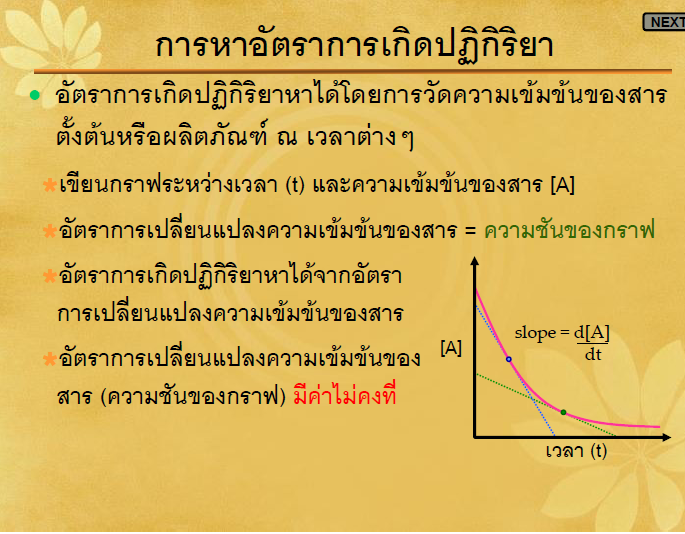 5.อัตราการเปลี่ยนแปลง   ความเข้มข้นของสาร   (ความชันของกราฟ)     มีค่าไม่คงที่
20
ว 30224  เคมี  3                                                             ภาคเรียนที่ 2   ปีการศึกษา 2557   
             กลุ่มสาระการเรียนรู้วิทยาศาสตร์                                  โรงเรียนจอมสุรางค์อุปถัมภ์
ชนิดของอัตราการเกิดปฏิกิริยา
อัตราการเกิดปฏิกิริยาที่หาได้จากกราฟมี  3  แบบ คือ
1.อัตราการเกิดปฏิกิริยาเฉลี่ย (Average rate)
2.อัตราที่ขณะใดขณะหนึ่ง(Instantaneous rate)
หาจากความชันของเส้นสัมผัสกราฟ ณ เวลาที่สนใจ
21
ว 30224  เคมี  3                                                             ภาคเรียนที่ 2   ปีการศึกษา 2557   
             กลุ่มสาระการเรียนรู้วิทยาศาสตร์                                  โรงเรียนจอมสุรางค์อุปถัมภ์
ชนิดของอัตราการเกิดปฏิกิริยา
3.อัตราเริ่มต้น(Initial rate)
หาจากความชันของเส้นสัมผัสกราฟ ที่ใกล้จุดเริ่มต้น
22
ว 30224  เคมี  3                                                             ภาคเรียนที่ 2   ปีการศึกษา 2557   
             กลุ่มสาระการเรียนรู้วิทยาศาสตร์                                  โรงเรียนจอมสุรางค์อุปถัมภ์
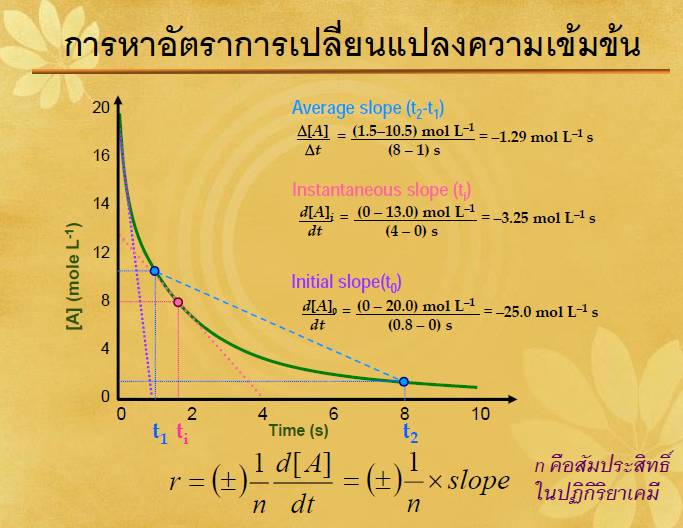 23
ความเข้มข้นของสารในปฏิกิริยา  2N2O5(g) ----> 4NO2(g)+O2(g)
24
2N2O5(g) ----> 4NO2(g) + O2(g)
ความเข้มข้น(mol/dm3)
เวลา(s)
25
2N2O5(g) ----> 4NO2(g) + 1O2(g)
ที่ช่วงเวลา 0 – 100 วินาที
[N2O5]100 – [N2O5]0
=
อัตราการสลาย N2O5 =  -
t100 – t0
[NO2]100 – [NO2]0
อัตราการเกิด NO2 =
=
t100 – t0
[O2]100 – [O2]0
อัตราการเกิด O2 =
=
t100 – t0
[N2O5]100 – [N2O5]0
1
Rate  =
=
2
t100 – t0
26
ว 30224  เคมี  3                                                             ภาคเรียนที่ 2   ปีการศึกษา 2557   
             กลุ่มสาระการเรียนรู้วิทยาศาสตร์                                  โรงเรียนจอมสุรางค์อุปถัมภ์
ตัวอย่าง 1  สมการปฏิกิริยาระหว่างสาร A และ สาร B
สาร A จำนวน  1  โมล ทำปฏิกิริยากับ สาร B จำนวน 2  โมลในสารละลายปริมาตร  1  ลิตร เมื่อเวลาผ่านไป  10  วินาที เกิดสาร C ขึ้น  3    โมล
1. อัตราการสลายตัวเฉลี่ยของสาร A ในช่วง 10 วินาทีแรก =
2. อัตราการสลายตัวเฉลี่ยของสาร B ในช่วง 10 วินาทีแรก =
3. อัตราการเกิดสาร C ในช่วง 10 วินาทีแรก =
27
ว 30224  เคมี  3                                                             ภาคเรียนที่ 2   ปีการศึกษา 2557   
             กลุ่มสาระการเรียนรู้วิทยาศาสตร์                                  โรงเรียนจอมสุรางค์อุปถัมภ์
วิธีทำ ปฏิกิริยาระหว่างสาร A และ สาร B
เริ่มต้น t=0
1  โมล
2  โมล
0 โมล
0 โมล
สิ้นสุด t=10 s
0  โมล
0  โมล
3 โมล
4 โมล
1. อัตราการสลายตัวเฉลี่ยของสาร A ในช่วง 10 วินาทีแรก =
28
ว 30224  เคมี  3                                                             ภาคเรียนที่ 2   ปีการศึกษา 2557   
             กลุ่มสาระการเรียนรู้วิทยาศาสตร์                                  โรงเรียนจอมสุรางค์อุปถัมภ์
ตัวอย่าง  2   สาร X สามารถสลายตัวได้ดังสมการ
เมื่อวัดความเข้มข้นของสาร X ในขณะเกิดปฏิกิริยาได้ข้อมูลดังตาราง  ที่เวลา 5 วินาที จะมีสารY เข้มข้นกี่ mol/dm3
ก. 0.15
ข. 0.25
ค. 0.85
ง. 1.42
29
ว 30224  เคมี  3                                                             ภาคเรียนที่ 2   ปีการศึกษา 2557   
             กลุ่มสาระการเรียนรู้วิทยาศาสตร์                                  โรงเรียนจอมสุรางค์อุปถัมภ์
ตัวอย่าง  3 ในการศึกษาอัตราของปฏิกิริยา
จงหาค่าของ X และ Y
30
ว 30224  เคมี  3                                                             ภาคเรียนที่ 2   ปีการศึกษา 2557   
             กลุ่มสาระการเรียนรู้วิทยาศาสตร์                                  โรงเรียนจอมสุรางค์อุปถัมภ์
ทำแบบฝึกปฏิบัติ ที่ 1.2
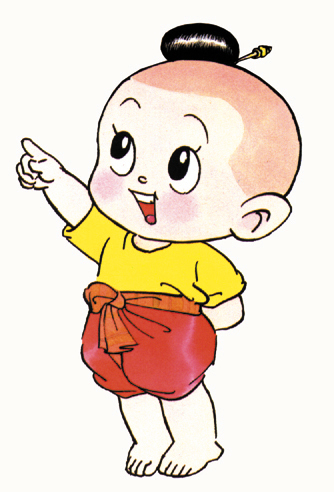 27